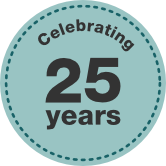 Среднесрочное бюджетирование в странах SIGMA
Заседание руководителей бюджетных ведомств стран ЦВЮВЕ
Загреб, 24 мая 2018 г.
Брайан Финн
© OCDE
Зачем нужен среднесрочный подход?
В общем, цель среднесрочного бюджетирования – повысить дисциплину государственных расходов
Установление общих целевых показателей и лимитов государственных расходов
Расчет расходов на текущие меры государственной политики и определение бюджетного пространства
Больше ясности о полных издержках
Укрепление связи между планированием и бюджетами и т.д...
Больше определенности операционных результатов
2
Контекст ЕС
Среднесрочные цели 
Пакет шести нормативных документов, утвержденный Парламентом и Советом ЕС в ноябре 2011 г., вступил в силу в декабре 2011 г.
Пакет двух документов, утвержденный Парламентом ЕС и Советом по экономике и финансам в мае 2013 г., вступил в силу в мае 2013 г.
Каждая страна должна утвердить среднесрочные цели в части структурного дефицита под наблюдением независимого бюджетного органа (еврозона), предусмотрев при этом механизм коррекции
3
Независимый бюджетный орган (НБО)
Правило: каждая страна должна создать независимые органы, отвечающие за мониторинг соблюдения правил на национальном уровне:
Соблюдение национального бюджетного правила, особенно среднесрочных целей, сроков сближения и механизма коррекции 
Достоверность экономических прогнозов должна подтверждаться НБО
Правительства должны следовать рекомендациям НБО или объяснять, почему они этого не делают.
Независимость: 
НБО должен быть учрежден нормативным актом обязательной силы и  носить постоянный характер;
Он должен публиковать рекомендации, иметь доступ к соответствующей информации и обладать значительными финансовыми ресурсами; 
Их члены должны выбираться в соответствии с критериями профессиональной пригодности и компетенции.
4
SIGMA акцентирует внимание на …
Устойчивости среднесрочной структуры бюджета
Охвате
Уровне детализации/исключении определенных статей
Строгости бюджетного правила
Политической воле/обязательности или необязательности
Формулировании целевых ориентиров
Достоверности среднесрочного планирования
Основополагающих принципах
5
Неизменность среднесрочной структуры бюджета
Правительство утверждает на три года и публикует накануне годового бюджета (2 балла)
Уставлены максимальные предельные лимиты по расходам, которые соблюдаются в рамках годового бюджета (3 балла)
Парламент обсуждает среднесрочную структуру бюджета на уровне комитета до обсуждения годового бюджета (1 балл)
Среднесрочная структура бюджета утверждается на уровне бюджета расширенного правительства (1 балл)
Четко установлены целевые ориентиры бюджета на период (2 пункта)
Стратегическая информация по отраслям, в том числе нефинансовая информация (2 балла)
6
Неизменность бюджетных правил
Правительство утверждает ясные количественные бюджетные правила, как минимум, в части государственного долга и дефицита бюджета (1 балл)
Бюджетные правила в отношении государственного долга и дефицита закреплены законом и предусматривают четкие процедуры коррекции (1 балл)
В течение двух последних финансовых лет правительство не нарушало бюджетные правила, независимо от того, установлены они законом или сформулированы в качестве политического обязательства (2 балла)
7
Достоверность среднесрочных планов бюджета
Оценка расходов и доходов с использованием разницы в % между запланированным объемом расходов в среднесрочной структуре бюджета, утвержденной за два года до последнего календарного года, и исполнением бюджета за последний полный календарный год
4 балла = менее 2%
3 балла = 2%‑4.99%
2 балла = 5%‑9.99%
1 балл = 10%‑15%
0 баллов = более 15% или при отсутствии среднесрочной структуры бюджета 
При отсутствии надежных прогнозов среднесрочное бюджетирование невозможно
8
Западные Балканы и Турция
Качество среднесрочной структуры бюджета варьируется от 2/5 до 3/5 (2 страны получили 3 балла, а две другие - 2) 

Рейтинг устойчивости среднесрочной структуры  бюджета варьируется от 4/12 до 10/12
Рейтинг устойчивости бюджетных правил варьируется от 0/5 до 4/5
Рейтинг достоверности варьируется от 2/8 до 8/8
9
Отличие результатов от процесса
Очевидно, что результаты важнее процесса, однако кризисы, как правило, возникают внезапно, и именно в такие моменты устойчивые процессы могут оказать поддержку корректирующим мерам и в конечном счете способствовать восстановлению.
Иными словами, устойчивый процесс оказывает поддержку результатам в долгосрочной перспективе
10
Спасибо за внимание! 






Дополнительная информация размещена на сайте:
www.sigmaweb.org
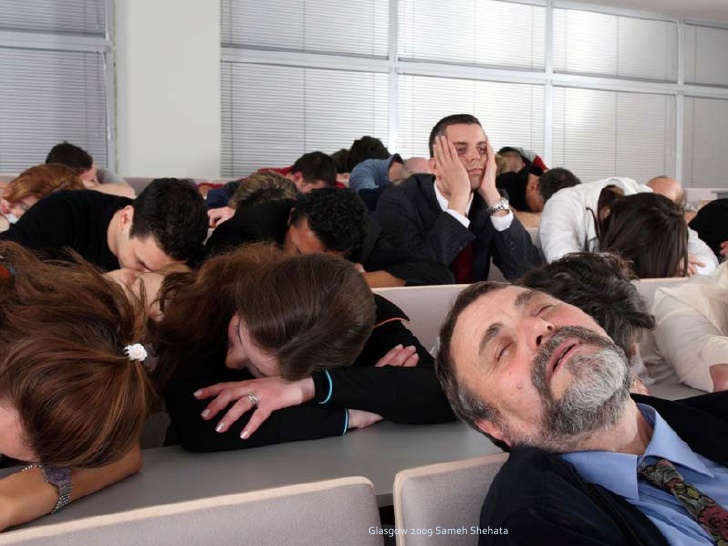 11